家離溪邊那麼近
花蓮水源部落踏查之旅
105年10月1號
訪問余校長
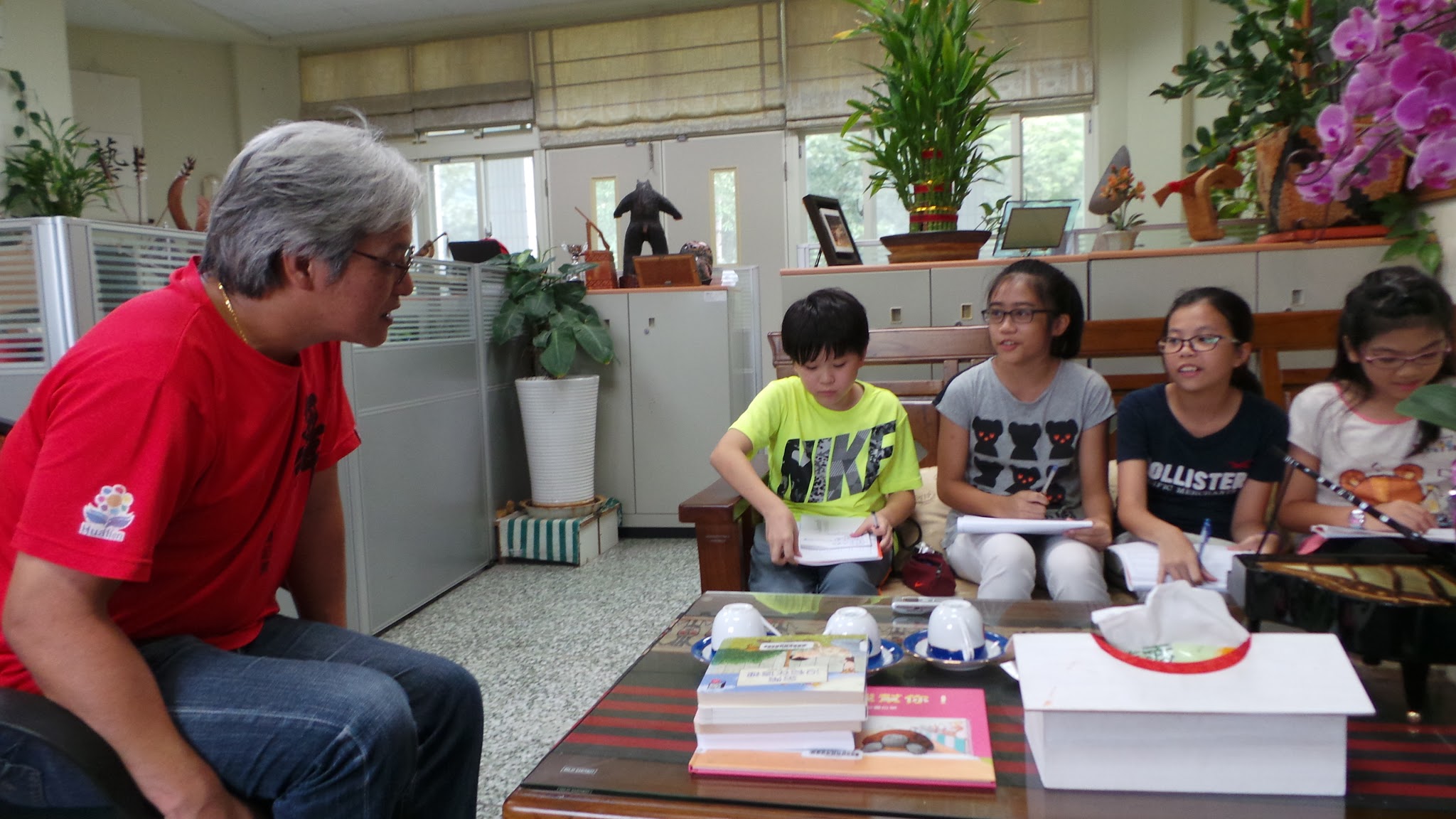 余校長解釋這條路以前是鐵道
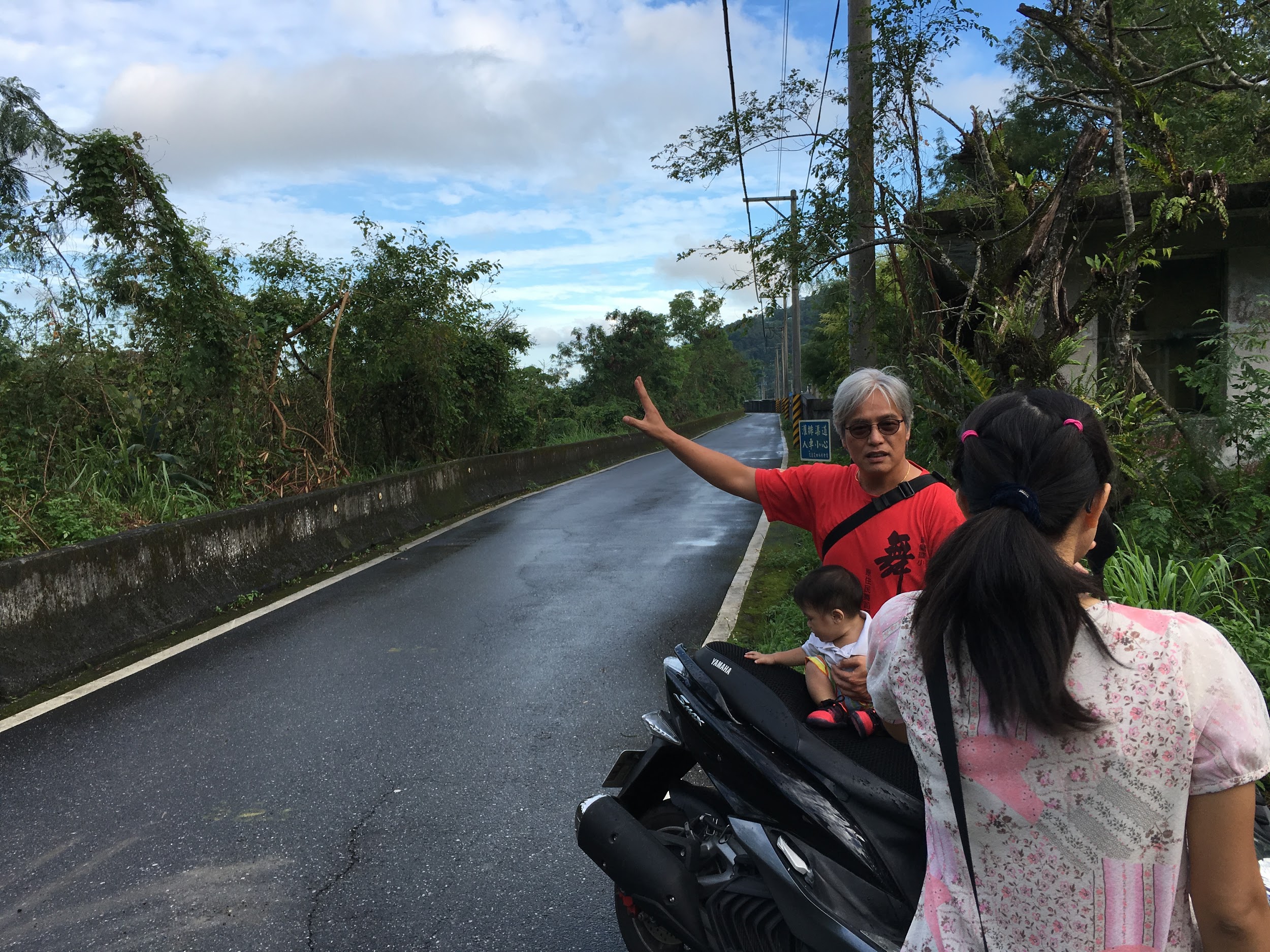 余校長告訴我們山頂上的流籠
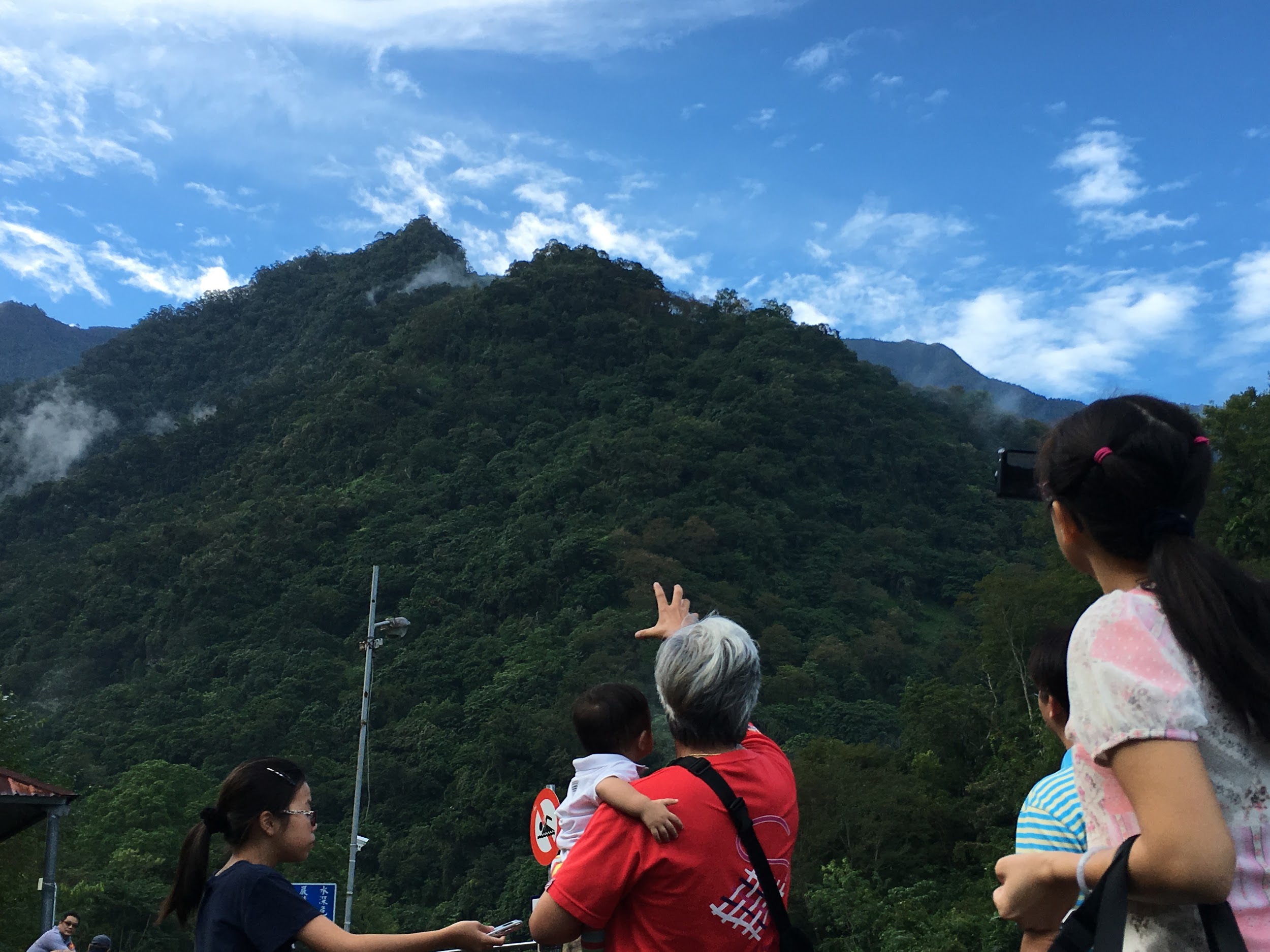 余校長告訴我們流籠的位置
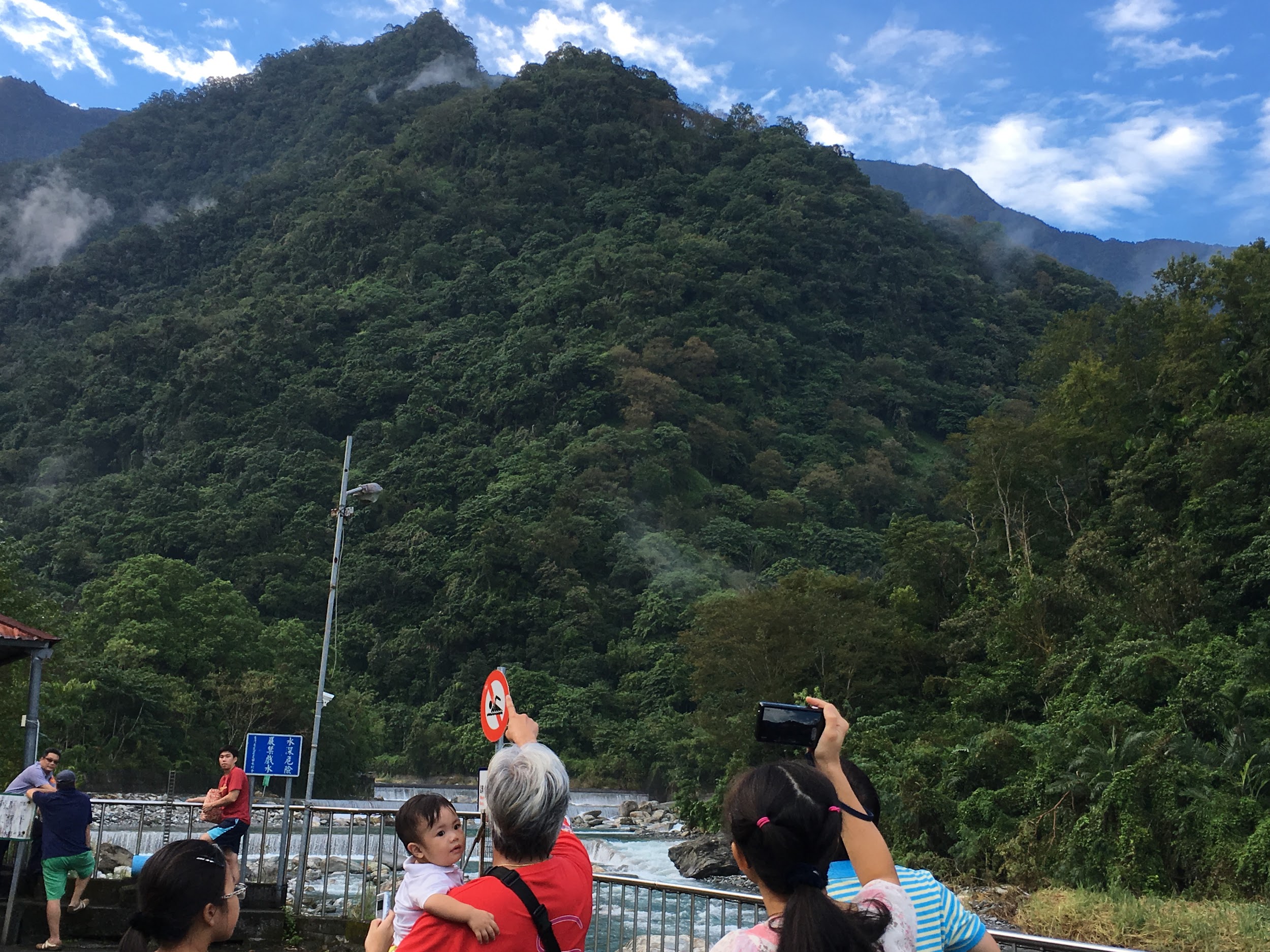 余校長告訴我們北溪的位置
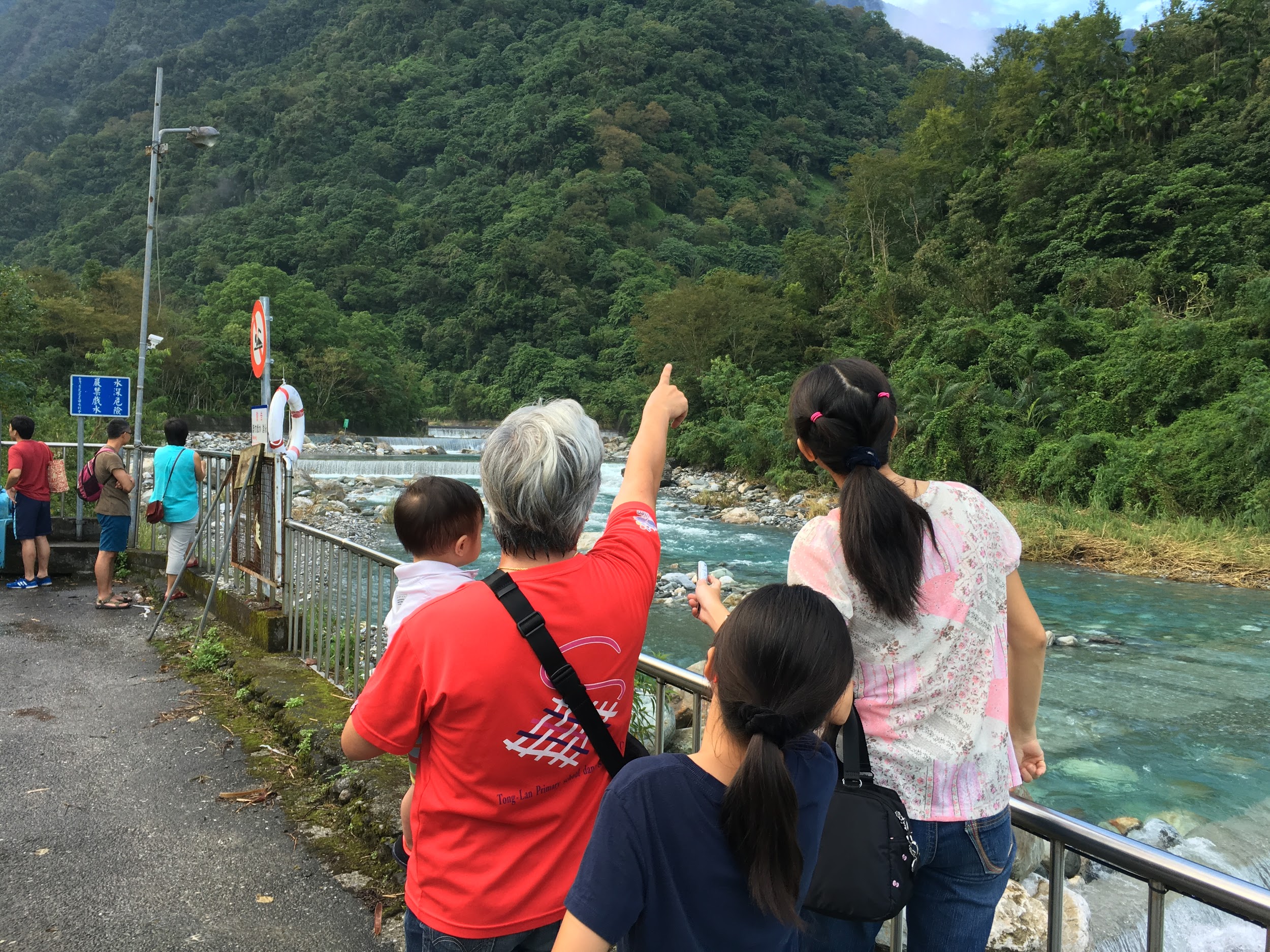 跟著余校長一起前往水源地
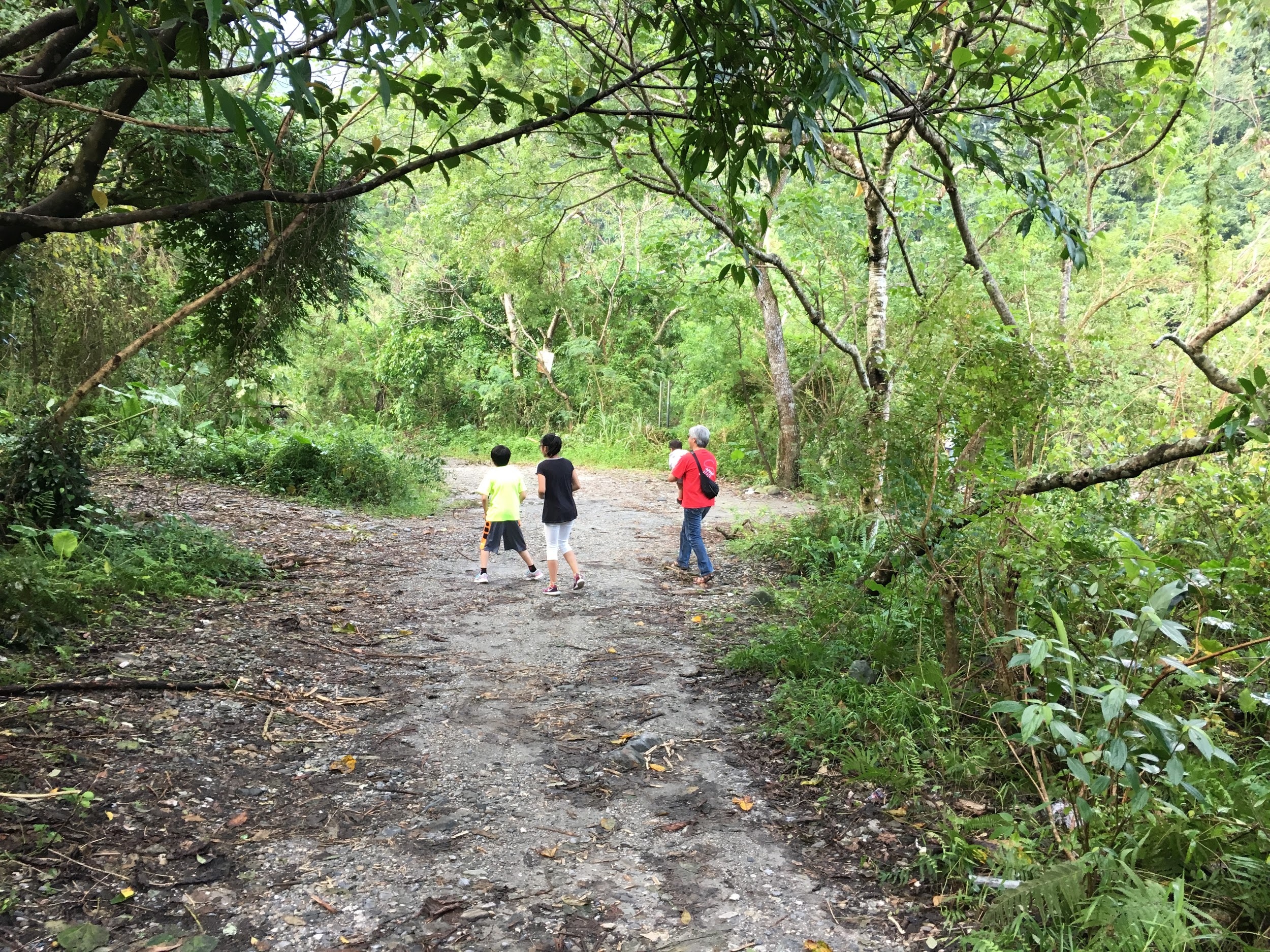 余校長告訴我們早期吊橋的位置
現在吊橋消失空留雜草
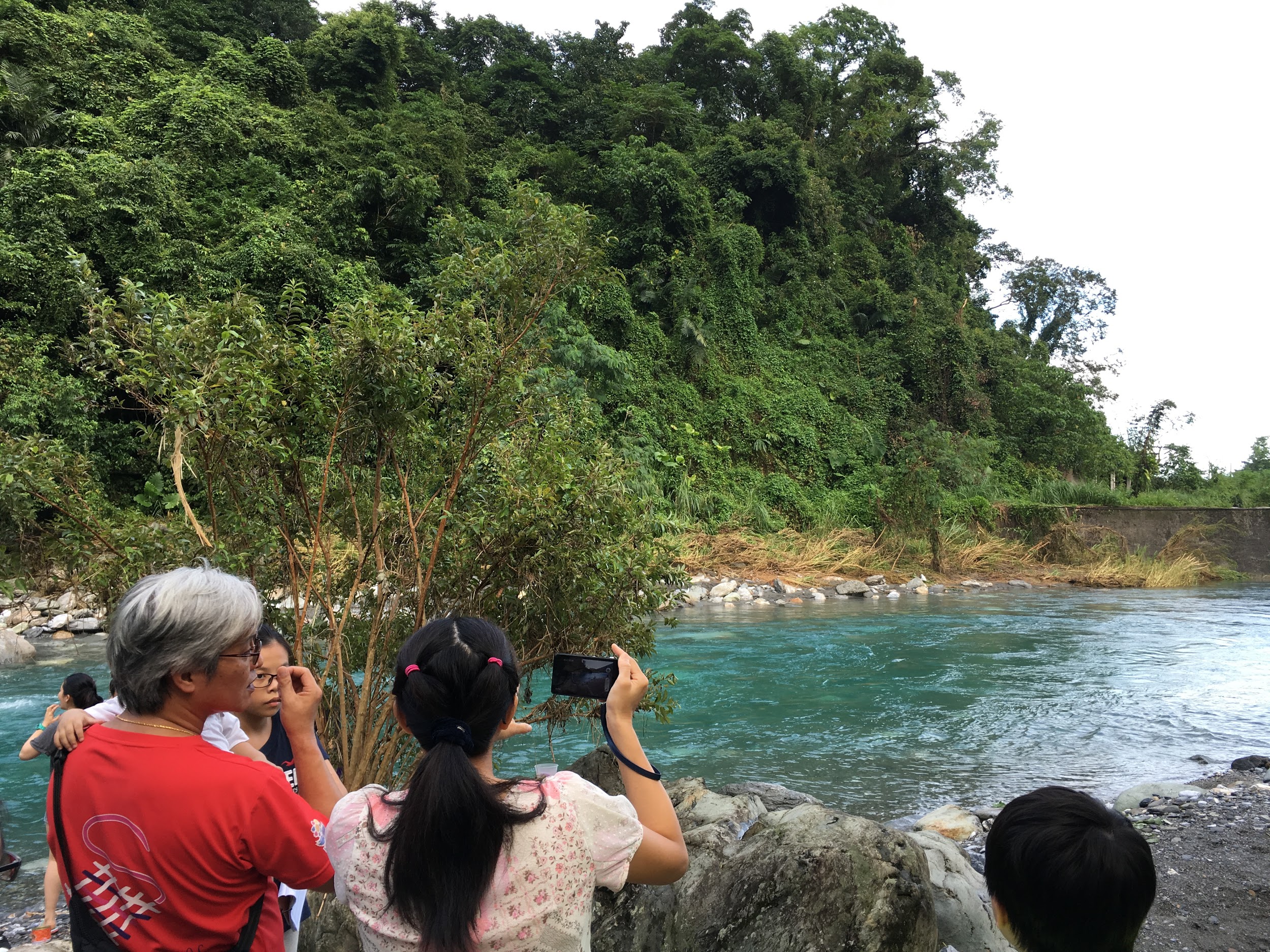 余校長正在講解幼年時在美崙溪的戲水處
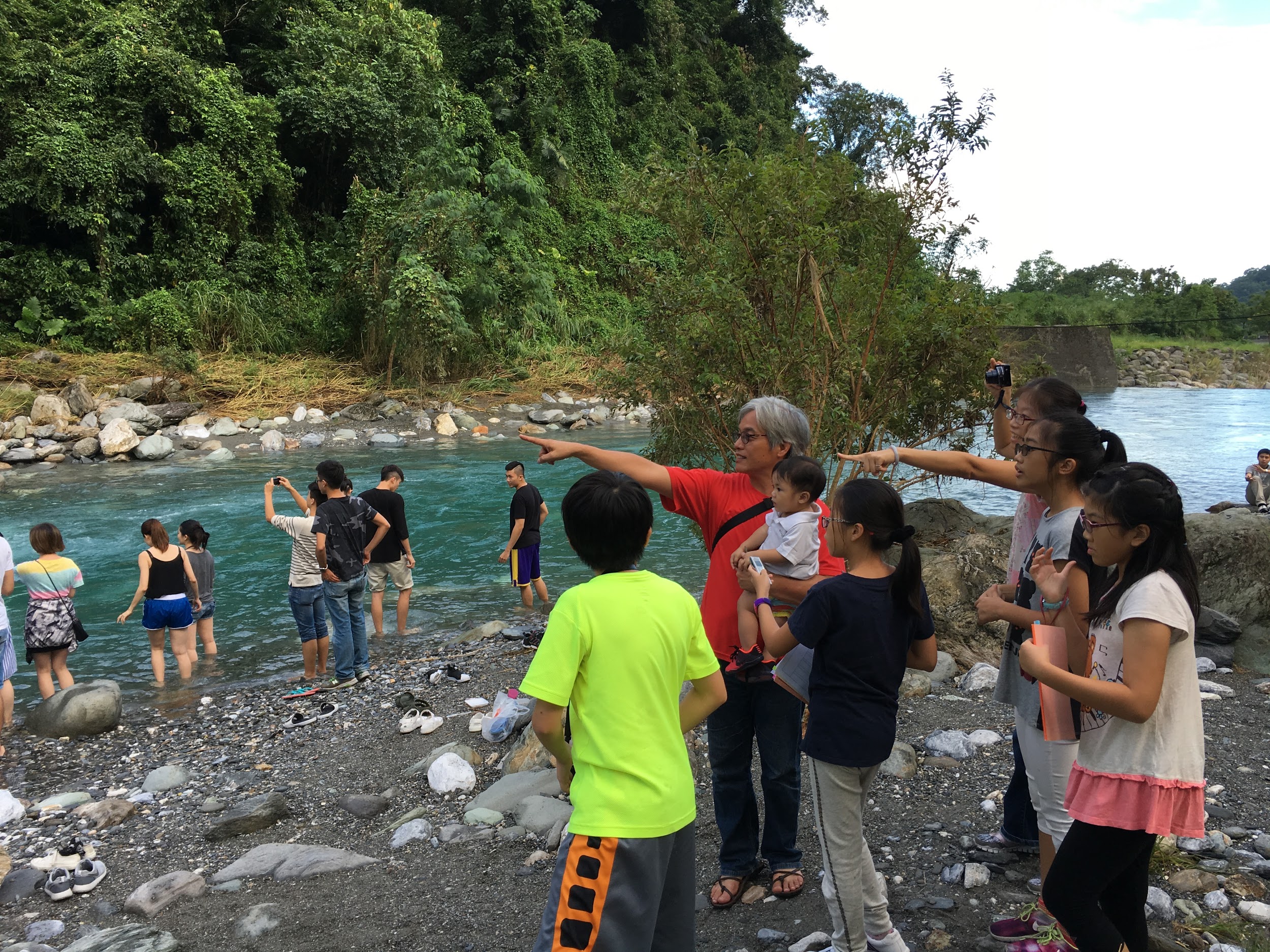 余校長正在說明南溪的位置
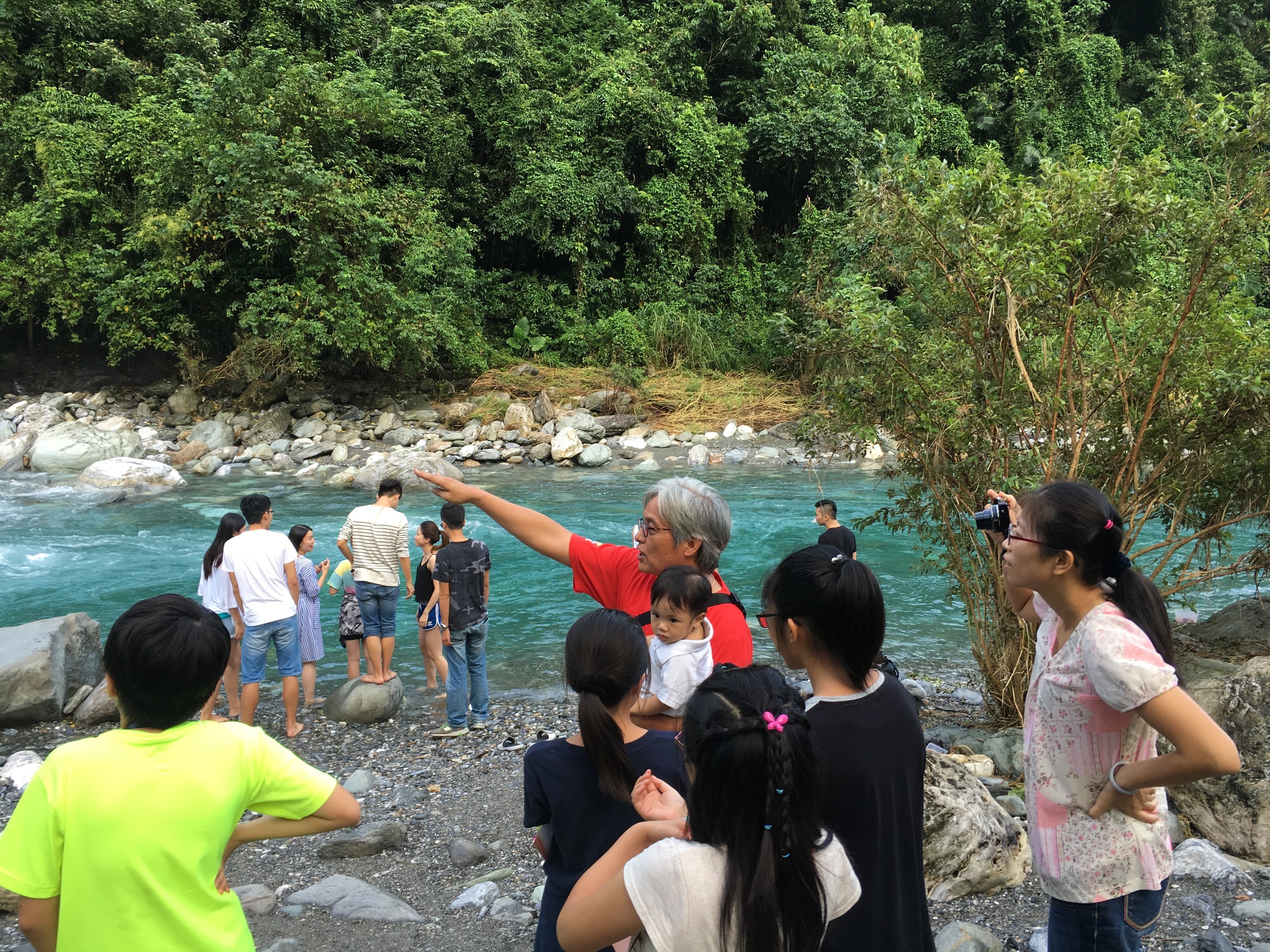 余校長說明南北兩溪匯集處
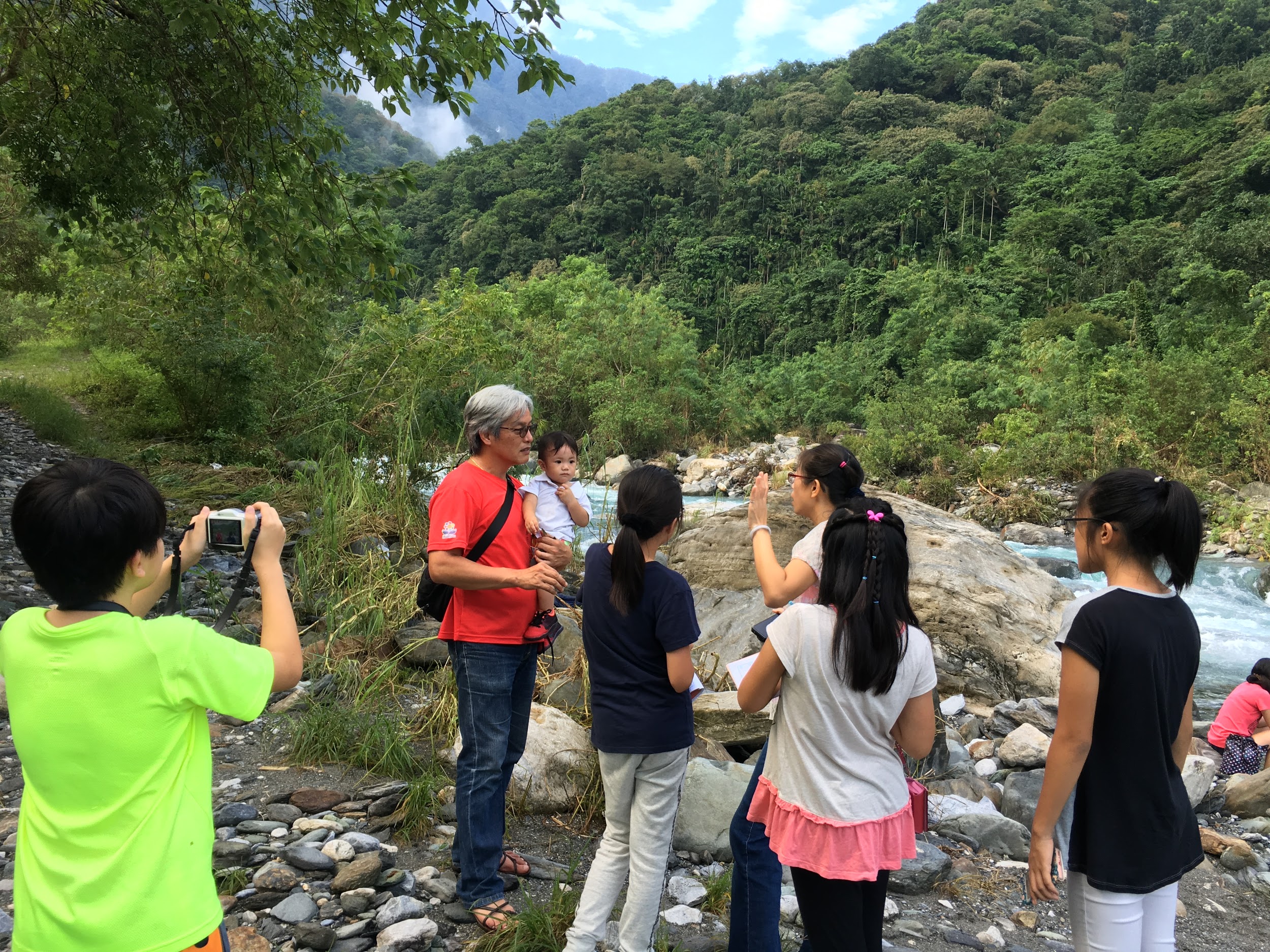 余校長分享颱風天時的水位
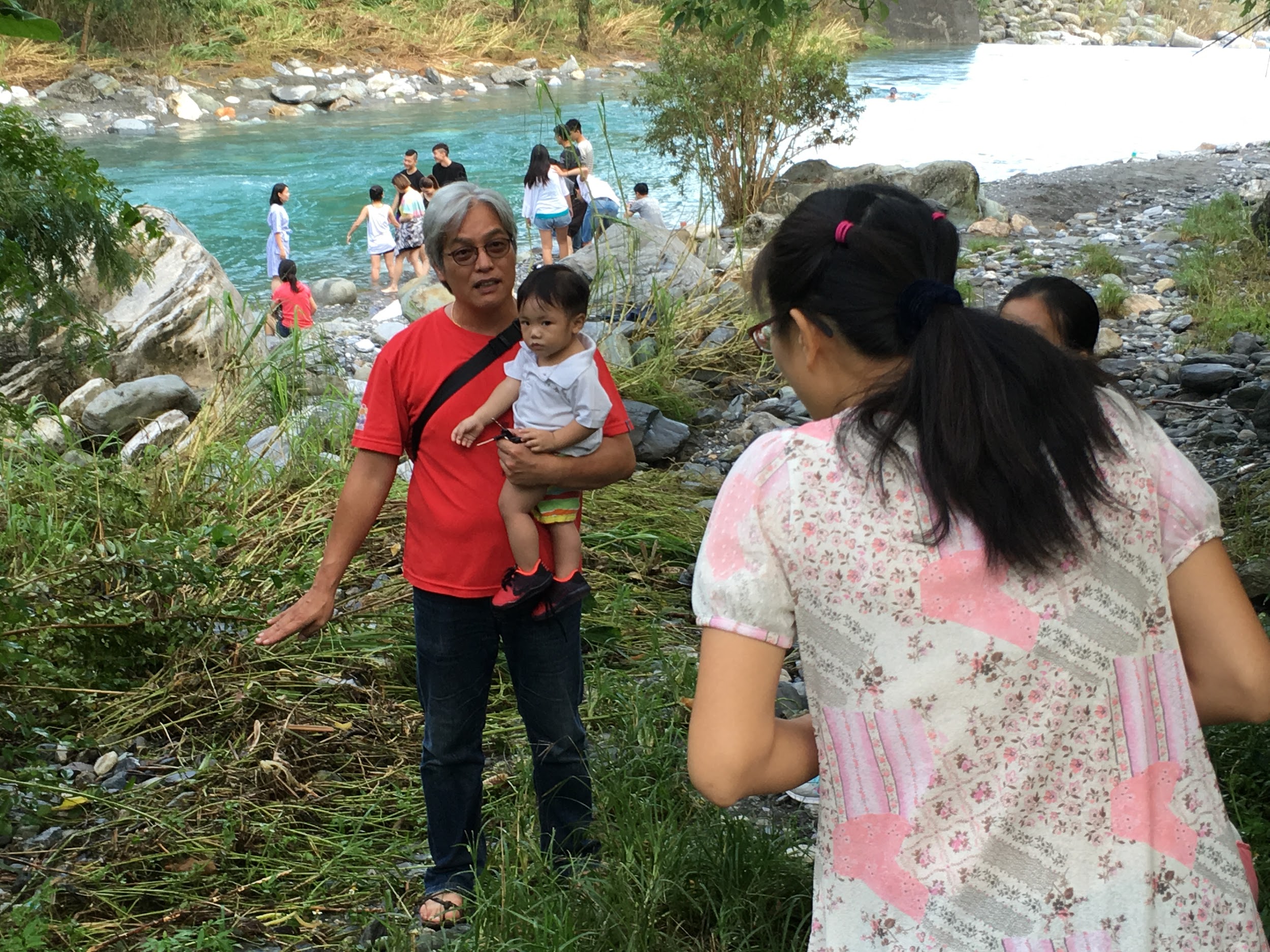 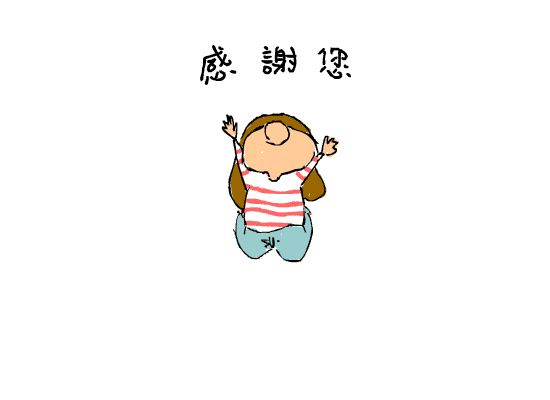